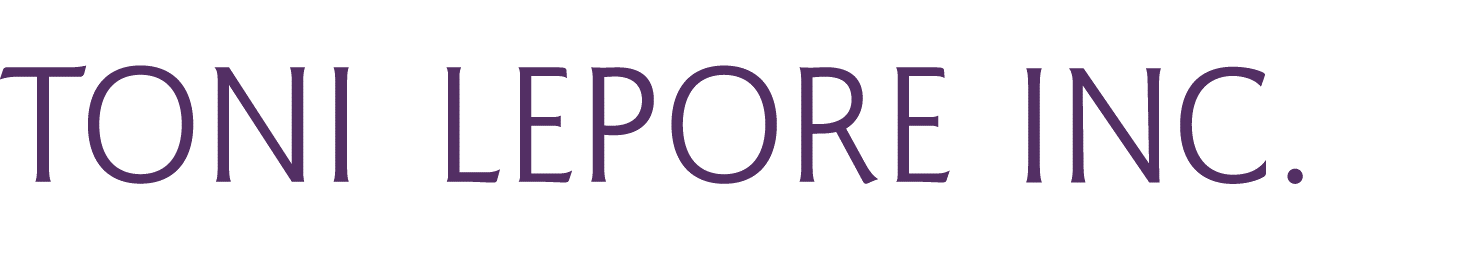 HOW TO SURVIVE A CRA TAX AUDIT
BE PREPARED




DON’T GET GULPED UP BY CRA




STAY CALM
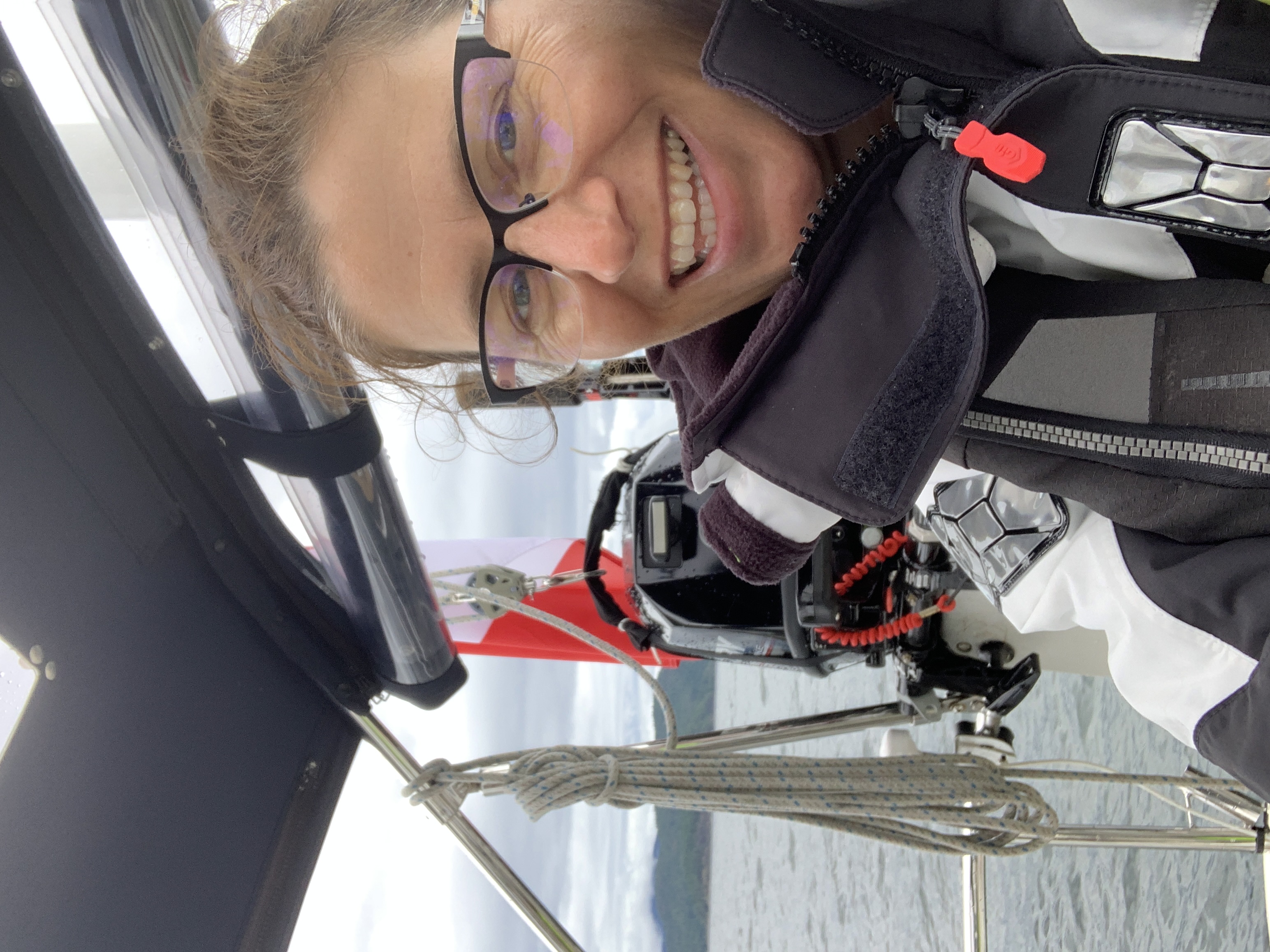 HOW TO SURVIVE
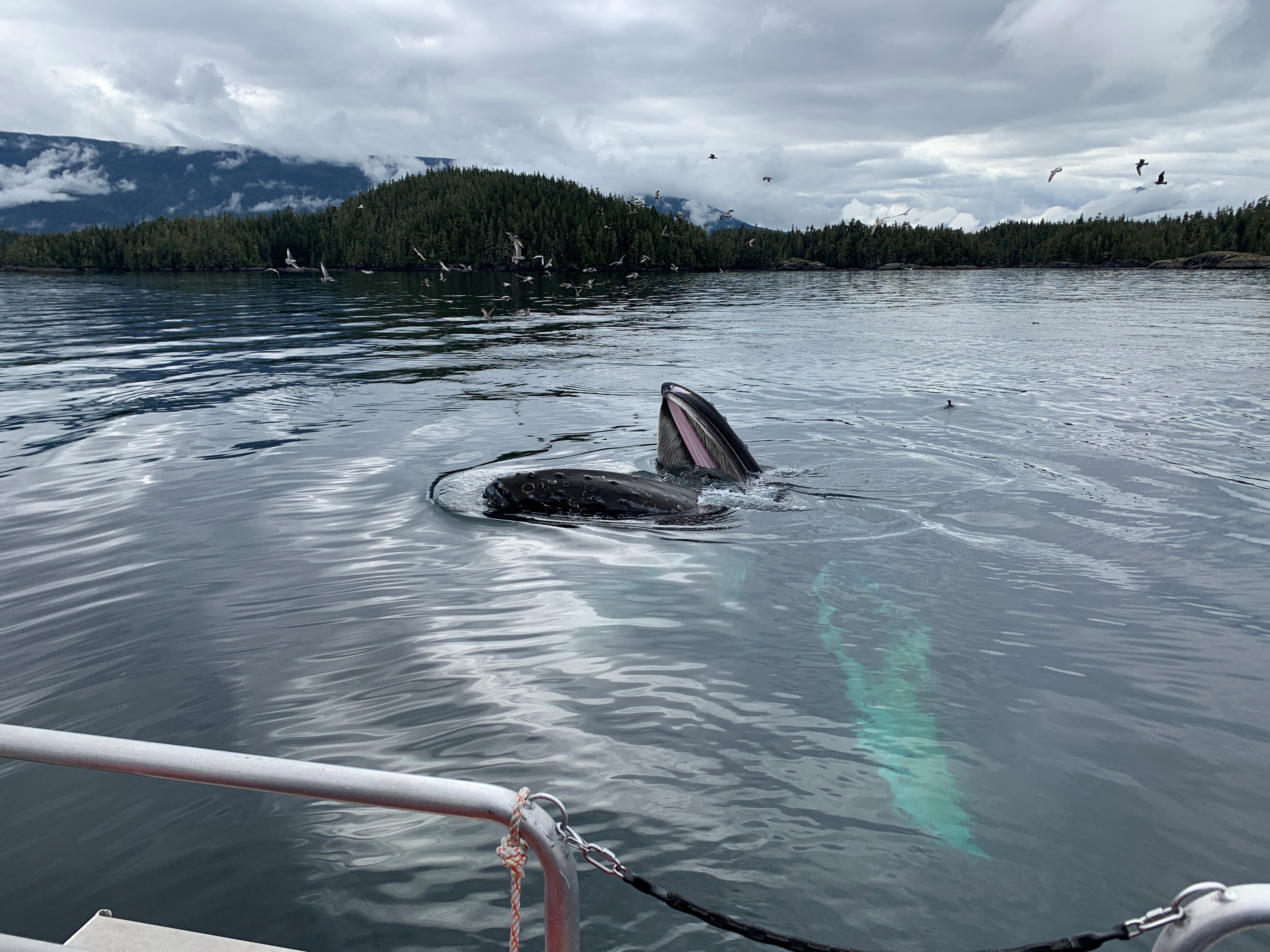 HOW BUSINESSES ARE MOST LIKELY TO GET AUDITED
Not filing or failing to report
Amending previous returns
Significant changes year over year
Anomalies to similar businesses
Refusing to provide info
Losses year over year
High refunds claimed
Tips from others
Cash based business
BUSINESS CATEGORIES MOST AUDITED
Meals and Entertainment 
Bad debts 
Vehicles 
CCA Depreciation 
Home office
Payroll remittances
GST Refunds
YOUR KEY RIGHTS
Privacy and confidentiality
Accuracy, professionalism, courtesy and fairness
Right to a complaint (canada.ca/cra-complaints-disputes)
Relief from penalties and interest in some cases
Appeal within 90 days after the notice of reassessment
Be represented
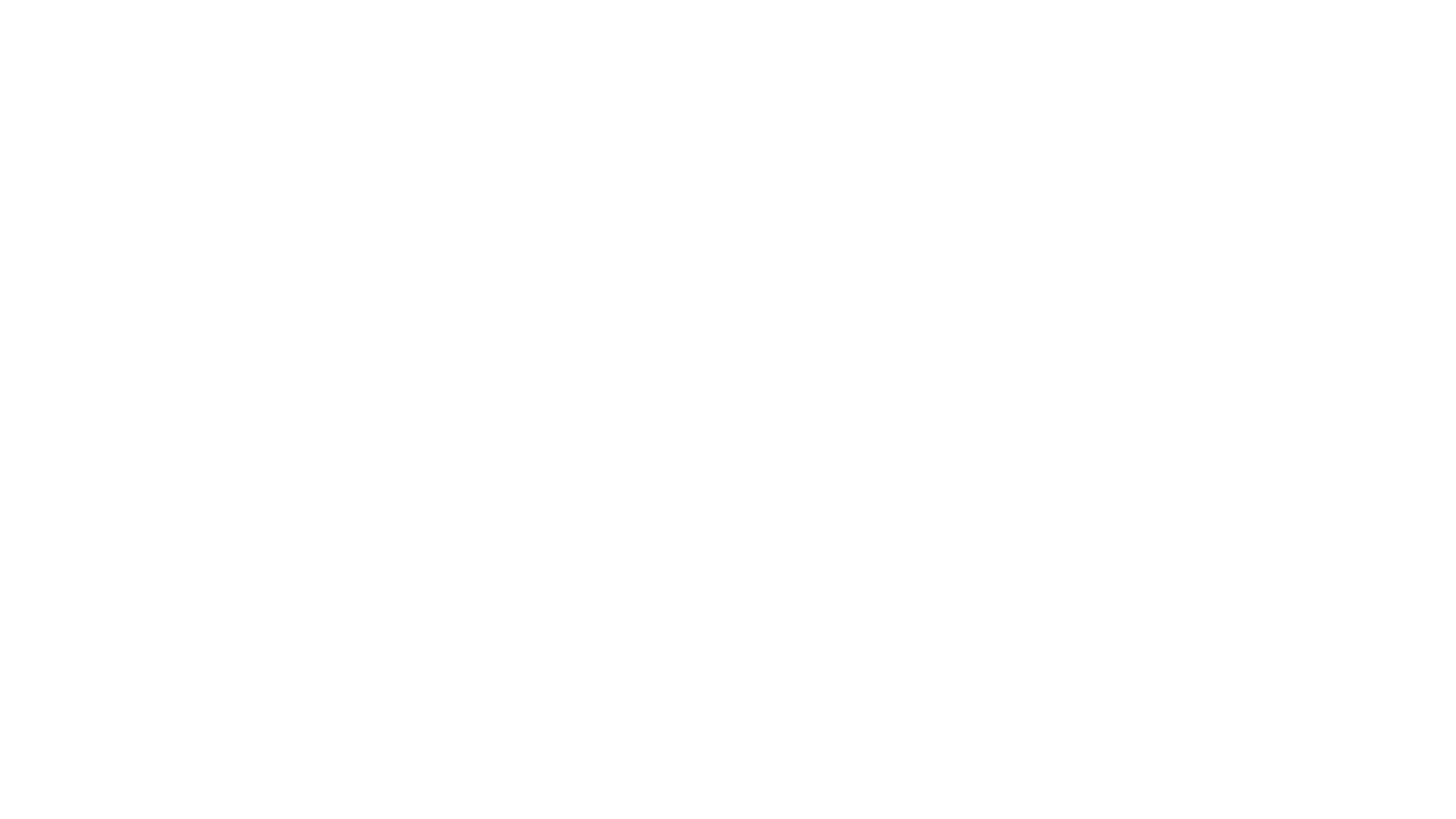 HOW FAR BACK CAN CRA GO?
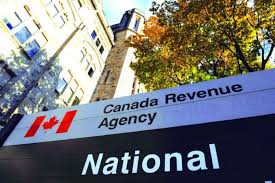 CRA Statute of Limitations
4 years from the date of your last tax assessment
Suspect fraud, neglect, huge or purposeful errors then as far back as records allow
10 years to collect a debt from the last date of CRA collection action
HOW TO SURVIVE
Stay calm
Think before you speak
Respond timely and politely
Negotiate an extension
Keep organized records
Give them only what they want
Provide only copies
Be concise
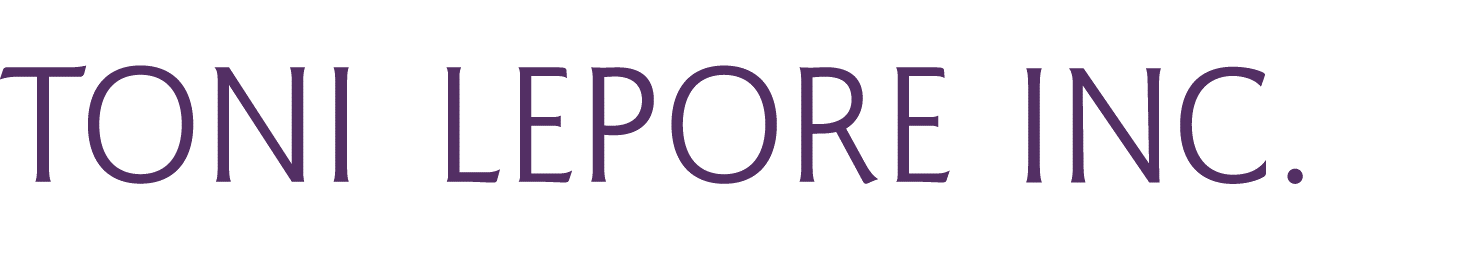 WHEN TO CONTACT A PROFESSIONAL
To understand your options and handle CRA
Analyze all documents
Assist with audits and ensure proper conduct by tax authorities
Voluntary Disclosure or Interest/Penalty Relief requests
Prepare a Notice of Objection